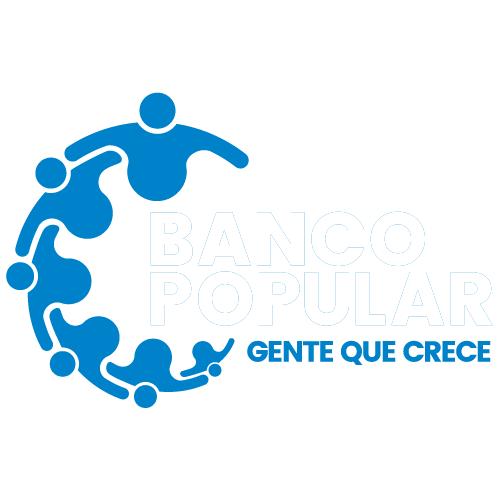 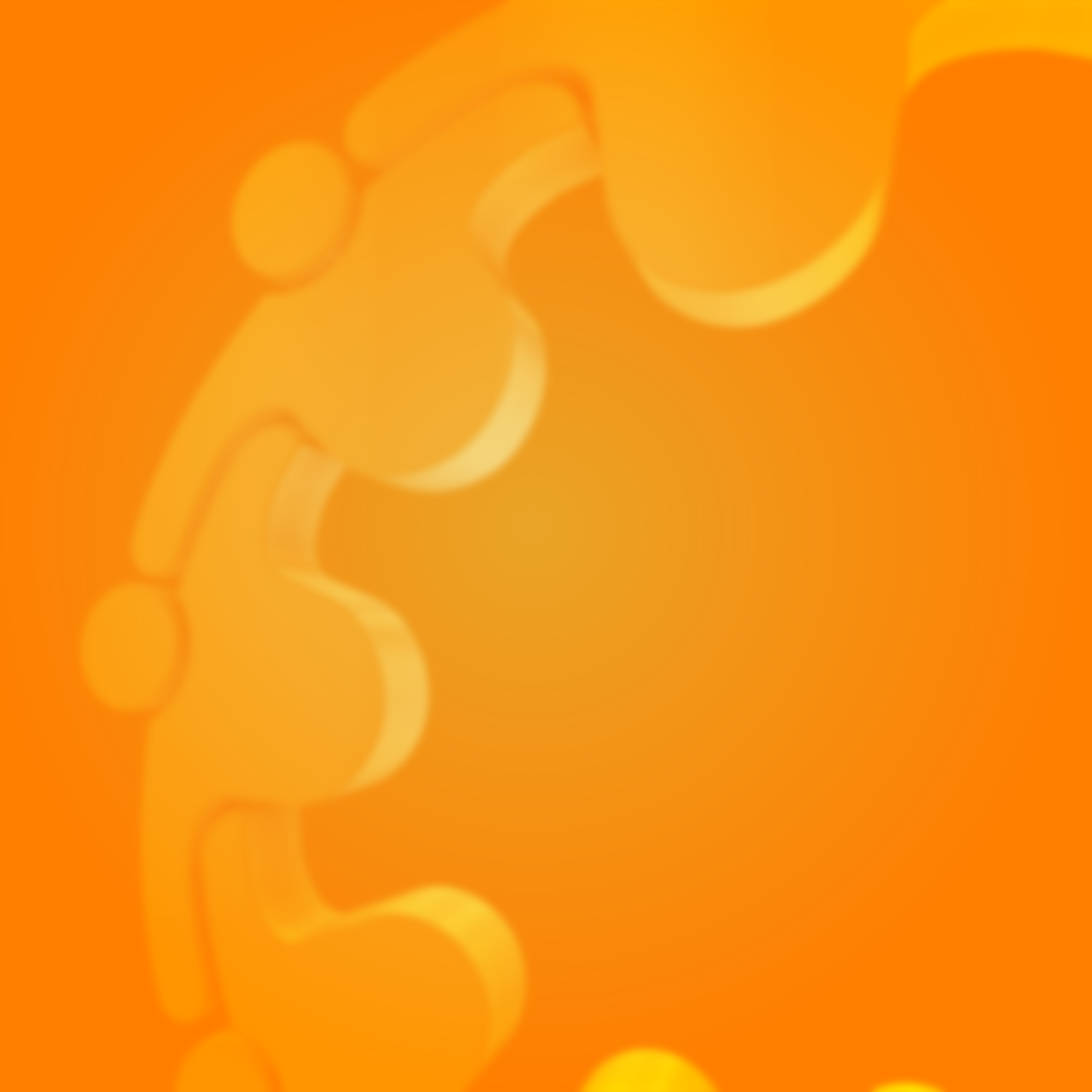 Resumen de Reclamos del mes de Diciembre 2024